Schematics
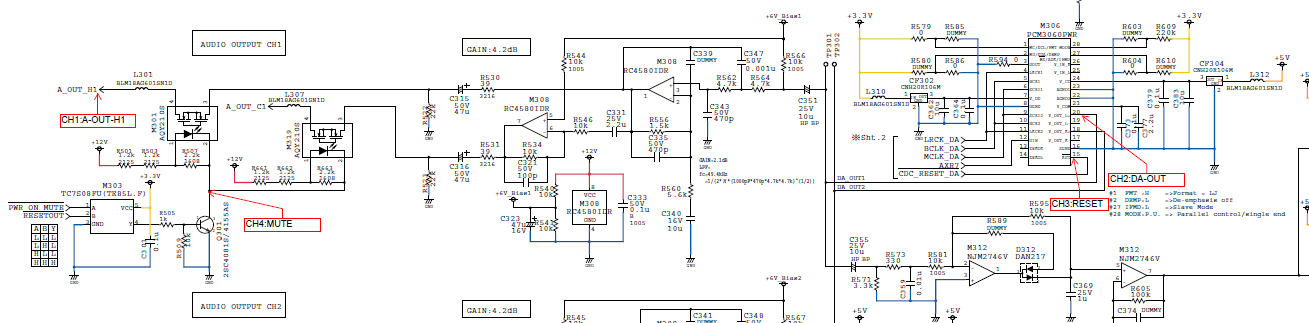 This is an excerpt of the schematics. Please check pdf attached on my reply if you need.
Issue
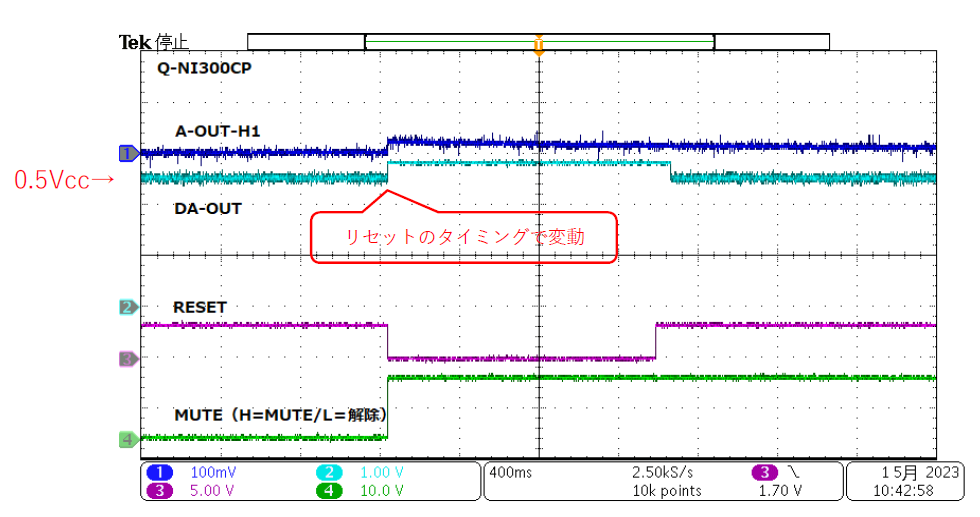 Reset timing